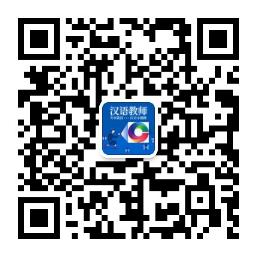 àihào
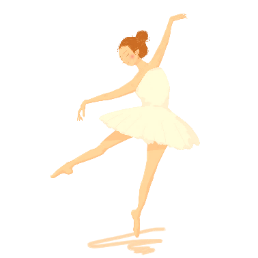 爱好
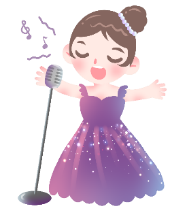 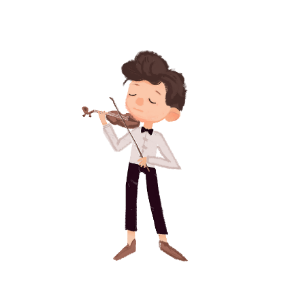 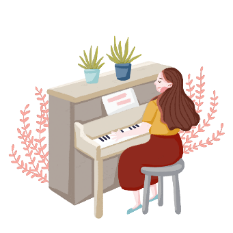 chànɡɡē
唱歌
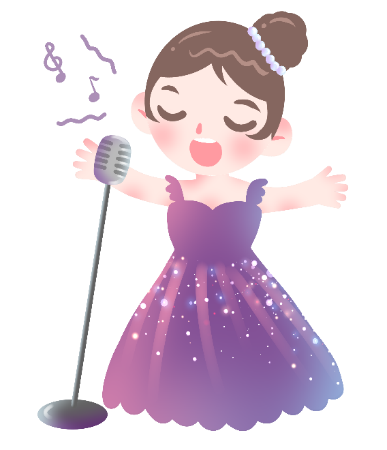 tiàowǔ
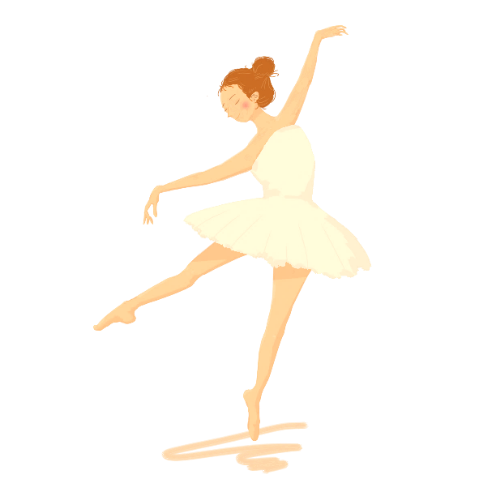 跳舞
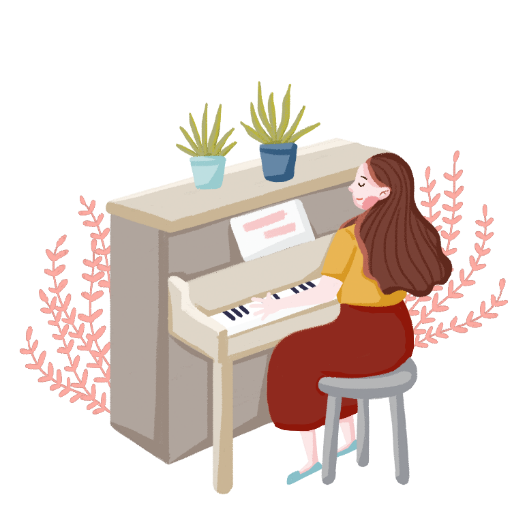 tán      ɡānɡqín
弹钢琴
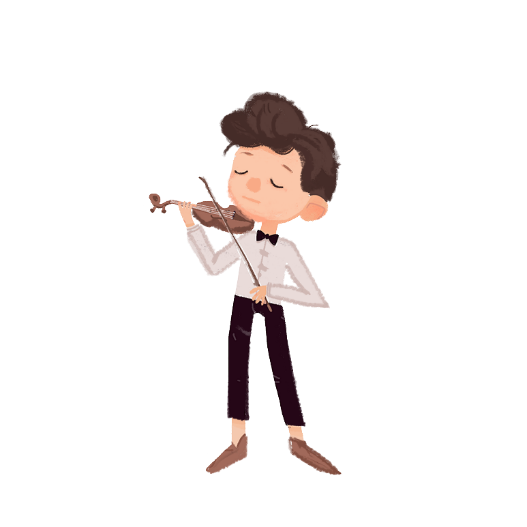 lā     xiǎo    tíqín
拉小提琴
tīnɡ         yīnyuè
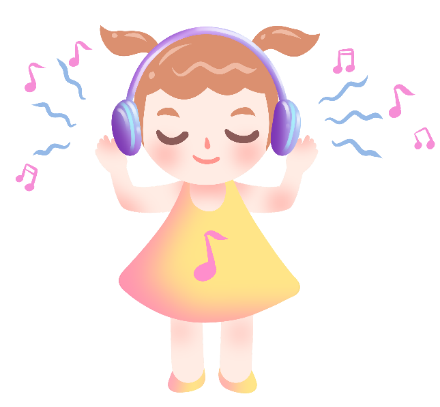 听音乐
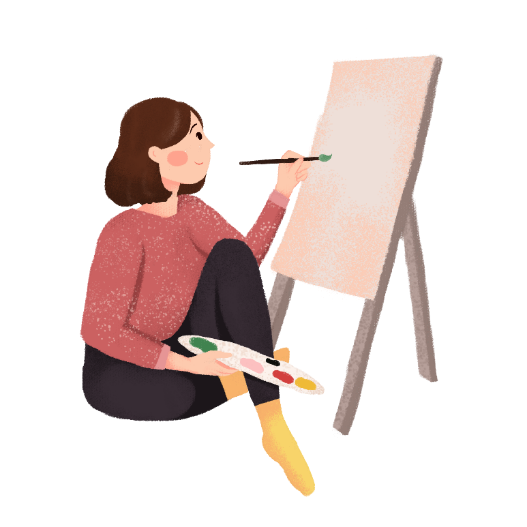 huà         huàr
画画儿
kàn     shū
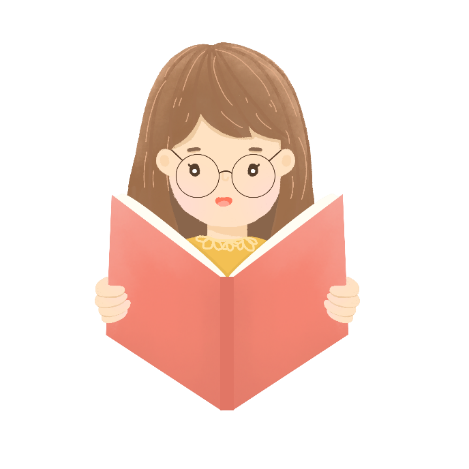 看书
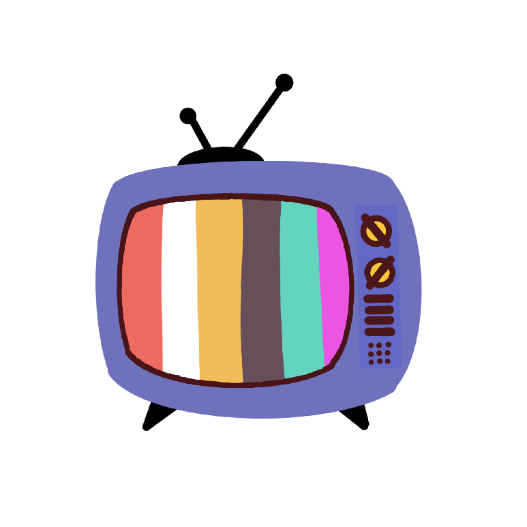 kàn       diànshì
看电视
kàn   diànyǐnɡ
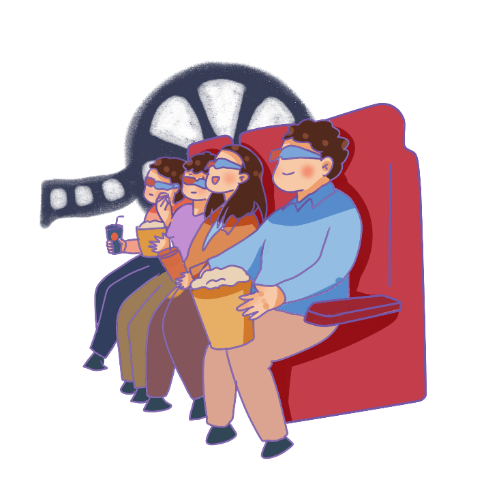 看电影
yùndònɡ
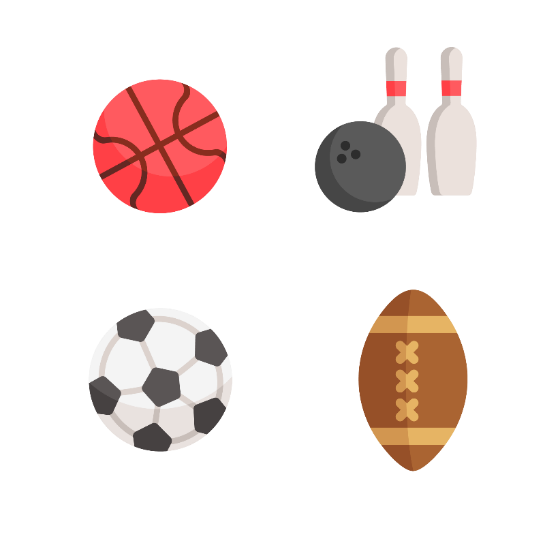 运动
lǚyóu
旅游
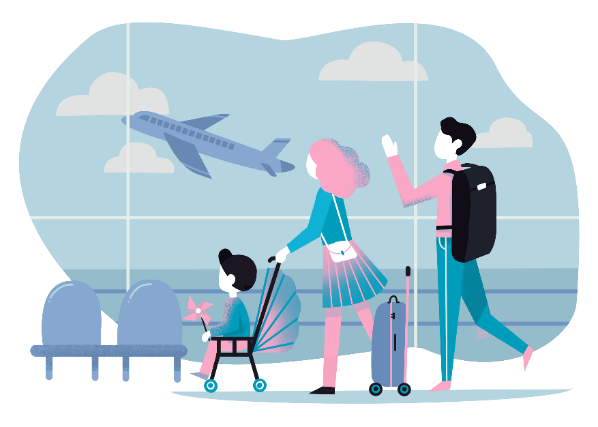 páshān
爬山
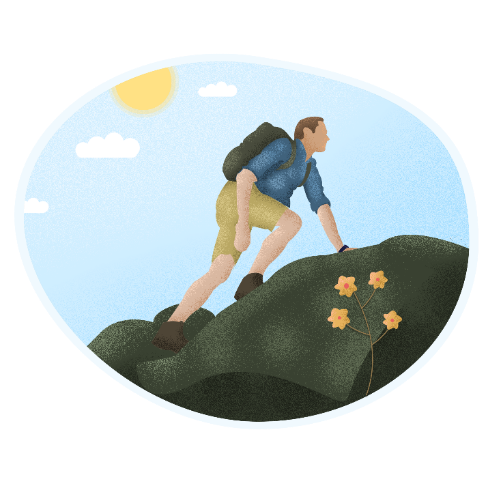 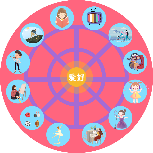 爱好
1. 请学生看摩天轮上的图片，老师问“你有什么爱好”；
2.学生选数字，说出“我喜欢……”，老师点击相应的图片，出现完整的句子；
3.点击箭头，返回到摩天轮页面；
4.当练习结束，点击next，进入下一环节。
GO
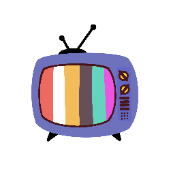 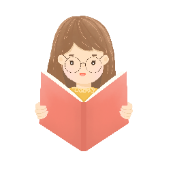 1
2
3
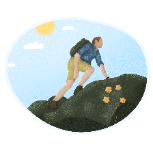 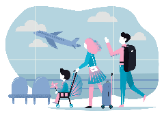 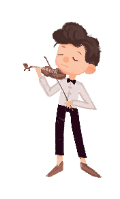 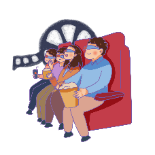 你有什么爱好？
4
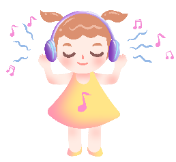 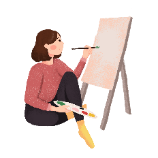 10
11
12
5
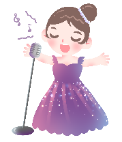 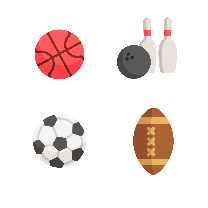 9
6
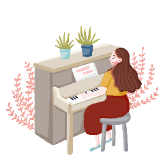 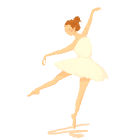 8
7
NEXT
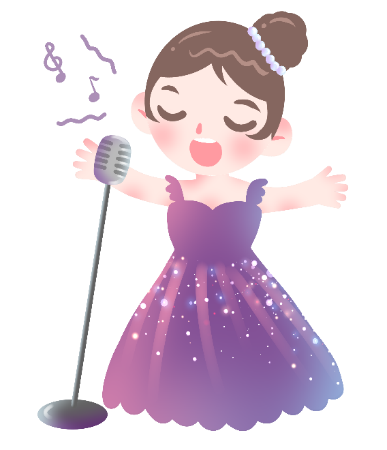 我喜欢唱歌。
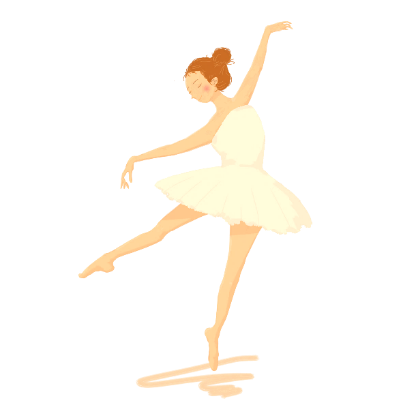 我喜欢跳舞。
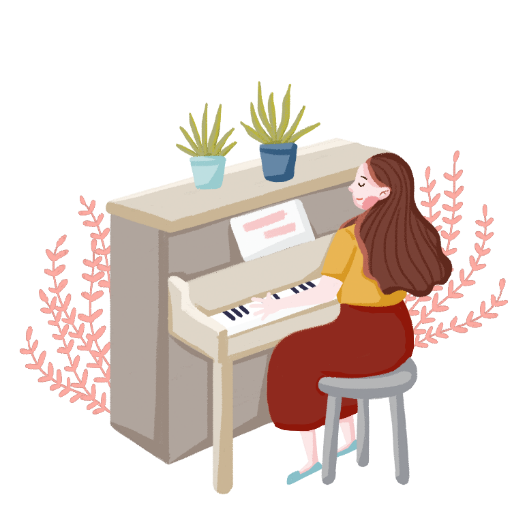 我喜欢弹钢琴。
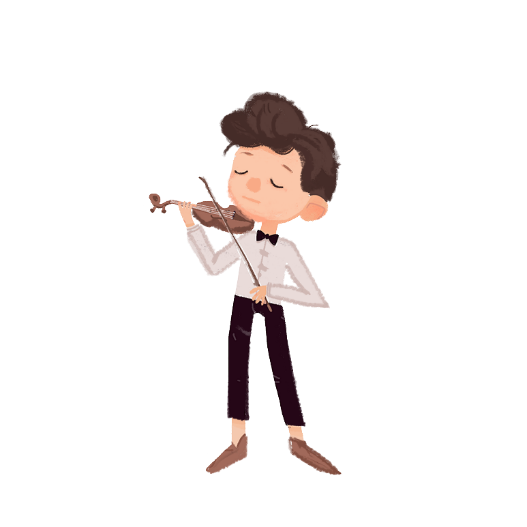 我喜欢拉小提琴。
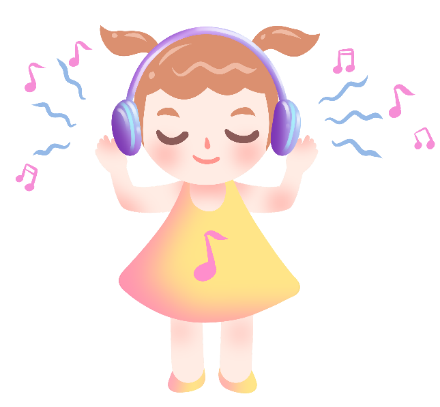 我喜欢听音乐。
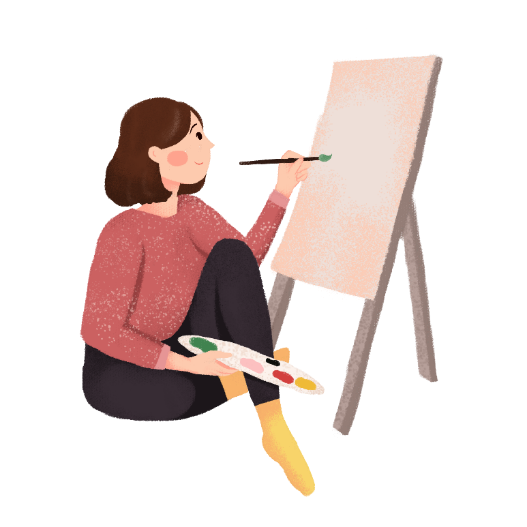 我喜欢画画儿。
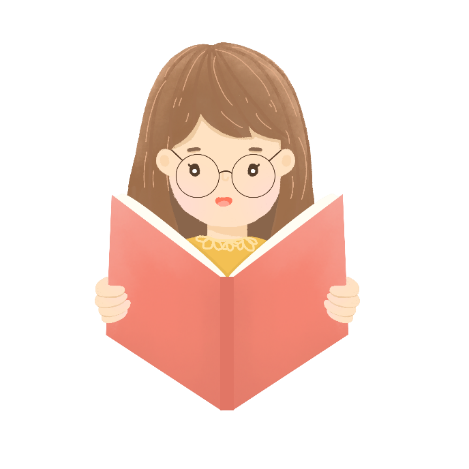 我喜欢看书。
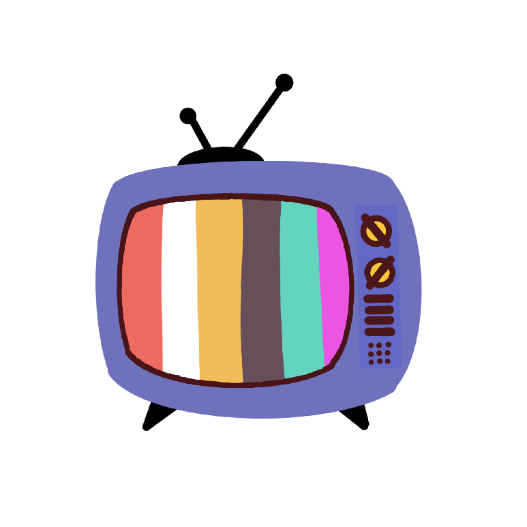 我喜欢看电视。
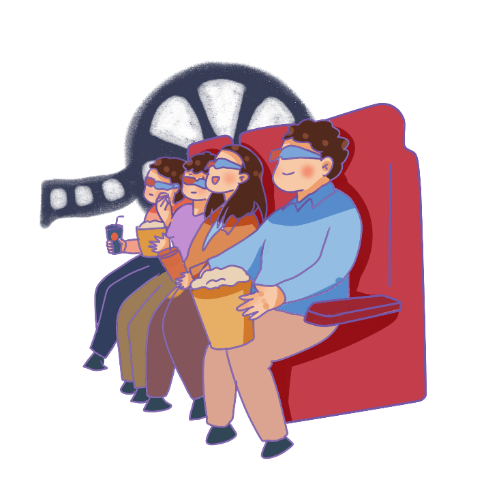 我喜欢看电影。
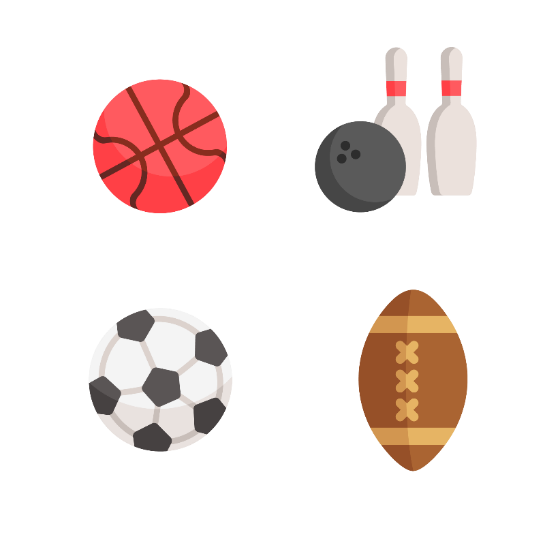 我喜欢运动。
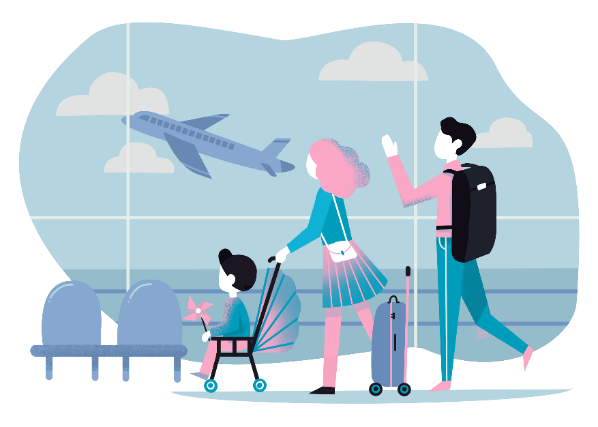 我喜欢旅游。
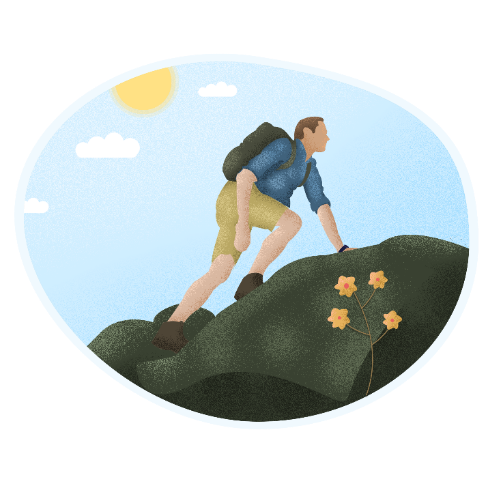 我喜欢爬山。
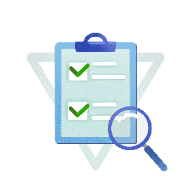 调查问卷
1. 请学生看调查问卷，两人一组，一个人问“你有什么爱好”，另一个人
                    回答，我喜欢……，……，还喜欢……；
2.根据这个学生的回答，老师点击图片，出现对勾，再次点击，对勾消失；
3.最后问的人向老师汇报，比如“她喜欢唱歌，喜欢跳舞，还喜欢旅游”。
GO
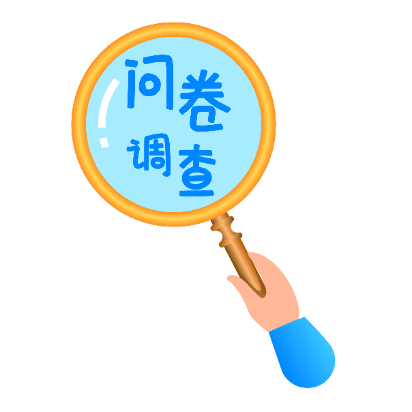 调查
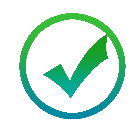 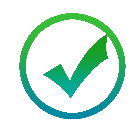 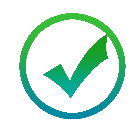 1.
5.
9.
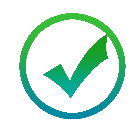 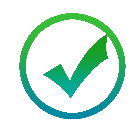 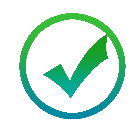 2.
6.
10.
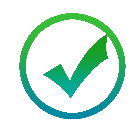 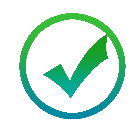 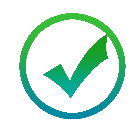 3.
7.
11.
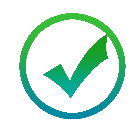 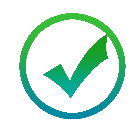 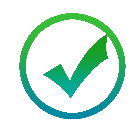 4.
8.
12.
他/她喜欢……，喜欢……，还喜欢……。
点击获取对外汉语教学资源，让你的课堂更精彩！